المهارات الرياضية واختباراتهااعداد : ا.م.د صادق جعفر صادق
المهارة
"هي قدرة عالية على الانجاز سواء كانت بشكل منفرد أو داخل فريق أو ضد خصم بأداة أو بدونها ." أو هي جوهر الأداء وهي صفة الحركة لها بداية ولها نهاية . والمهارة هي حسب المعادلة الآتية :-
المهارة = السرعة × الدقة × الشكل × الملائمة .
والمهارة " هي أعلى مستوى يصل المتعلم من الأداء الحركي ، فالتسلسل الحركي يجب أن يتم تنفيذه بالانسيابية ودقة واقتصاد في الجهد " تعد المهارات في الفعاليات الرياضية القاعدة الأساسية لتحقيق المستويات العالية والانجاز الجيد . إذ تحتل جانبا مهما في وحدة التدريب اليومية والبرامج التدريبية ، إذ يتم التدريب عليها لفترات طويلة ، ولا تخلو الوحدة التدريبية من أساسيات التدريب على هذه المهارات .
الاختبارات
هو الاستجابة الحقيقية من قبل اللاعب لحركات مقننة يتوجب أدائها بأسلوب وطريقة محددة وذلك للوقوف على مستوى اللاعب في حالة معينة في فعالية ما ". أو مجموعة من التمرينات أو أسئلة أو المشاكل التي تقدم للفرد يهدف التعرف على استعداداته أو كفاءته أو معارفه أو قدراته .
لكي يتعرف المدرب على إمكانيات وقابليات اللاعب بشكل منفرد ، والفريق بشكل جماعي ، يعد الاختبار المؤشر الحقيقي لحالة التدريب (مستوى اللاعب) في مفردة أو عدة مفردات في فعالية من فعاليات الرياضية . وهنا يتمكن المدرب أو القائم على الاختبار من معرفته المستوى ، ومن خلاله يمكن وضع الحكم على المفردة قيد الاختبار .
المهارات الرياضية واختباراتها :
افترض انك مدرس التربية الرياضية وتقوم بتدريس مهارة الإرسال في التنس للطلاب فما هي خصائص الأداء التي سوف تقيسها لتقييم مدى التقدم في مستوى أداء الطلاب .
هناك عدة وسائل :-
أولا حساب عدد الرسالات التي تهبط داخل أو خارج المنطقة الخاصة بنزول ضربة الإرسال .
ثانيا تقسيم منطقة الهبوط الإرسال بعدة طرق مختلفة بحيث يكون هناك منطقة هي الأفضل والتي تمنح عليها الطالب درجة عالية .
ثالثا تثبيت مقياس يرتبط بتكنيك أداء الطالب للإرسال .
فانه من الأهمية عند التقييم الأداء أن يتم اختيار وسائل القياس الملائمة لعمل التقييم ، والخطوة الأولى لذلك والخطوة الأولى لذلك هو تحديد جوانب الأداء التي سوف يتم قياسها والتي تعطينا تقييم صادق عن الأداء ، ثم بعد ذلك يتم تحديد كيفية قياس هذه الجوانب من الأداء . وتحديد جوانب الأداء يتم من خلال تحليل المهارة الرياضية تحليلا دقيقا ، وهناك العديد من النماذج التي تحليل المهارة منها :-
أولا العوامل والنتيجة :
وفي هذا النموذج يتم تحديد نتائج الأداء النهائية التي نسعى لتحقيقها من خلال المهارة الرياضية ، ثم نقوم بوضع قائمة بالعوامل المؤثرة والتي تؤدي إلى تحقيق هذه النتائج ، ويمكن استخدام الشكل الهرمي لكي يصف لنا العوامل المؤثرة في النتائج ويوضح الشكل التالي كيفية تطبيق هذا النموذج على مهارة الوثب الطويل في العاب القوى .
المسافة
المسافة المفقودة
مسافة الهبوط
مسافة الطيران
مسافة الارتقاء
سرعة الارتقاء
مقاومة الهواء
الارتفاع النسبي للارتقاء
التعجيل
ارتفاع الارتقاء
ارتفاع الهبوط
الوضعية النهائي
بنية الجسم
الوضع الابتدائي للارتقاء
بنية الجسم
وضع الجسم عند الهبوط
الهدف من اداء المهارة
أعادة تحديد
اعتبارات ميكانيكية
اعتبارات تشريحية
اعتبارات بيئية
أعادة تقييم
صياغة المبادئ البيوميكانيكية العامة والخاصة
إعادة تحديد
الأداء
ممارسة
التقييم وإعادة صياغة
وهذا النموذج يتمثل في خمس خطوات متتالية هي :1 – وصف الحركة المراد تحليلها .2 – تحديد الهدف من الأداء المهاري .3 - مراعاة العوامل التشريحية والبيوميكانيكية والبيئة .4 – تحديد مبادئ الميكانيكا الحيوي التي تؤدي إلى إتمام الهدف الحركي .5 – تقويم الأداء في ضوء المبادئ السابقة .
وهناك طرق تقويم المهارة :
أولا طريقة احتساب النقاط حسب البناء الحركي ( الأداء الفني ) :
يتم في هذه الطريقة احتساب النقاط من خلال المشاهدة المهارة مباشرة كما في مهارات الجمباز ، وفيها تقسم المهارة إلى أقسام عدة ويعطي لكل قسم الدرجة الخاصة به وحسب أهمية ذلك القسم ، ولزيادة موضوعية التقويم يمكن استخدام الفيديو والتصوير السينمائي ، إذ تتم عملية التقويم من خلال عرض الفلم على السادة المقومين .
1- تحديد النواحي الفنية لكل مرحلة من مراحل الوثب الطويل
2- توزيع الدرجة النهائية من ( 10 ) درجات على مراجل الوثب الطويل ووفقا للأهمية النسبية لكل مرحلة إذ تم تقسيم الدرجات على النحو التالي:                                       الدرجات 
المرحلة الأولى: التمهيدية – الاقتراب                                           5
1 - نسياب وإيقاع موزون طول المسافة.                                    1.50                
2- الثلاث خطوات الأخيرة مرتبطة وموزونة مع الاقتراب                 1.00              
3- وضع الجسم في الخطوات الثلاثة الأخيرة.                               1.00
4- سرعة الاقتراب.                                                            1.50
المرحلة الثانية: الرئيسية – الارتقاء.                                      3.5   
00 ضع الجذع.                                                           1.00  
2- وضع وحركة الذراعان.                                             1.00 
3- وضع قدم الارتقاء.                                                  1.00
4- حركة قدم الارتقاء.                                                  0.5
المرحلة الثالثة: النهائية – الطيران والهبوط                            3
1- حركات الرجلين.                                                    1.00 
2- حركات الذراعان.                                                   1.00
3- شكل ووضع الارتقاء.                                              1.00
المجموع                                                               10.00
 
توزيع استبيانه على الخبراء في مجال الساحة والميدان .
 
لتحديد نسبة معدل استخدم الباحث المعادلة التالية التي حددها لوثر Lawther : القياس          البعدي  –  القياس القبلي 
                                    ×100                                     
   القياس القبلي 
الأجهزة والأدوات المستخدمة .
آلة تصوير ( فديو ) . 
حامل ثلاثي لآلة التصوير . 
جهاز تسجيل مرئي .
تلفزيون.
استمارة استطلاع رأي الخبراء .
ثانيا طريقة أجزاء الجسم :
هي طريقة التي يتم فيها تجزئة الجسم إلى أو أوضاع أو أجزاء متعددة مثل الرأس ، الورك ، الرجلين .... الخ ، ويتم تقويم كل جزء من هذه الأجزاء على حدة ومن احد المقومين ( كل مقوم يكون مسؤولا عن جزء واحد ولزيادة موضوعية التقويم يمكن أن يقوم الجزء الواحد أكثر من مقوم ، ثم تجمع درجات الأجزاء لتكوين الدرجة النهائية ).
ثالثا طريقة تحليل المباريات :
فيها يتم تحليل المباريات الألعاب الجماعية أو الفردية لمعرفة الخطأ والصواب ونقاط القوة والضعف لدى أعضاء الفريق أو اللاعب نفسه ثم مقارنة نتائج التقويم مع نتائج فرق أو لاعبين أخرى . وتتم عملية التحليل هذه بطريقتين هما :-
1 – التحليل من خلال الأفلام السينمائية .
2 – التحليل عن طريق المشاهدة المباشرة للمباراة ( الملاحظة ) .
نموذج لتحليل المهارات بكرة القدم
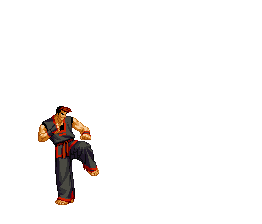 إذ لوحظ ما يأتي في أداء الفريق الأول :1 – المبالغة في التمرير العميق والمحاورة وسط الملعب .2 – ضعف التهديف بنوعيه بالقدم والرأس كما ونوعا .أما بالنسبة لفريق الثاني فقد لوحظ :1 – انعدام حالة التهديف وهو ناتج عن الكثافة العددية في المنطقة الدفاعية .2 – ارتفاع نسبة الفشل في المناولات العرضية على الرغم من سهولة أدائها .
رابعا طريقة حساب دقة المهارة :
هي طريقة التي يتم فيها حساب دقة المهارة أو الحركة الرياضية ( نتيجة المهارة ) ، إي النتيجة النهائية للأداء الفني للمهارة ، ومثال على ذلك نفرض أن اللاعب أو المتعلم يقوم بأداء مهارة الرمية الحرة بكرة السلة ولخمس مرات متتالية على حلقة كرة السلة ، المفروض أن تدخل كلها في الحلقة أو الهدف وهذا يعني أن مجال الخطأ صفر . ولكن لا يحدث أبدا لذلك نقوم بحساب عدد الأخطاء للرميات الخمسة ، ويتم تقويم دقة المهارة بحالتين هما : -
1 – الملاحظة العلمية ( الملاحظة المباشرة لدقة المهارة )
2 – التصوير الفديوي للمهارة .
اغراض قياس المهارات في الألعاب :
يظهر قياس المهارات في الألعاب قدرات الأفراد في الأداء الخاص في لعبة من الألعاب ، وعندما نعرف مستوى قدرة الفرد المهارية في لعبة ما فأننا نستطيع أن نستخدم النتائج التي نحصل عليها لتحقيق بعض الهامة التالية :  
1 – اختيار أعضاء الفرق الرياضية المختلفة على مستوى المدارس والجامعات والهيئات والأندية والمستوى الدولي .
2 – تصنيف الأفراد في مجموعات متجانسة من حيث المستوى في المهارة مما جعل عمليات التدريس والتدريب والمنافسة أكثر فعالية وأكثر عدلا .
3 – التعرف على مستوى التقدم الذي يحققه الأفراد في لعبة من الألعاب نتيجة عملية التدريس أو التدريب خلال السنة الدراسية أو موسم التدريب ، وهذا التقدم يمكن أن يفيد في تقويم البرامج الدراسية أو التدريبية ، وتقويم مدى قوة أو ضعف محتوى المنهاج الدراسي أو التدريبي .
4 – تشخيص الحالة المهارية الراهنة للأفراد وتحديد جوانب الضعف التي تتطلب الرعاية والاهتمام .5 – الإفادة من تطبيق برامج قياس المهارات في الألعاب في المدارس والأندية كوسيلة للتمرين على المهارات الأساسية موضوع القياس .6 – الاستفادة من الاختبارات المهارات في الألعاب كوسيلة من وسائل التنافس اليومية بين التلاميذ أو اللاعبين .7 – تستخدم اختبارات كوسيلة هامة من الوسائل زيادة الدافعية . هذا وستخدم في القياس المهارات في الألعاب في المجال الرياضي نوعين رئيسين من المقاييس هم :
أولاً : المقاييس الموضوعية
وتعتمد المقاييس الموضوعية لتقويم الأداء المهاري في الألعاب علي أربع وسائل رئيسية هي: 1- عدد مرات النجاح :تعتمد بعض اختبارات المهارات في الألعاب علي حساب عدد مرات الأداء الصحيحة التي (ينجح فيها المختبر (اللاعب خلال فترة زمنية محددة .2- الدقة في الأداء :ويتضمن هذا الأسلوب استخدام أهداف خاصة ترسم في شكل دوائر أو مربعات أو مستطيلات متداخلة ،تخصص درجة لكل منها بحيث تكون الدرجة الأكبر للهدف الأصغر الأقل في المساحة .3- الزمن المخصص للأداء :يعتبر الزمن من أكثر وسائل القياس استخداما في مجال القياس المهاري في الألعاب حيث يتضمن ذلك حساب الزمن باستخدام ساعات إيقاف خاصة . وتتعرض الاختبارات التي تعتمد علي حساب الزمن إلي الأخطاء البشرية في استخدام الساعات وإلي الأخطاء الخاصة بدقة الساعات ذاتها .
4- المسافة التي يستغرقها الأداء :تعتبر المسافة التي يستغرقها الفرد أو الأداة أثناء العمل الرياضي أحد الوسائل الهامة التي تستخدم في القياس في المجال الرياضي ، ويتمثل ذلك في المسافات التي يقطعها الفرد في الوثب أو القفز ، وفي المسافات التي تقطعها الأداة، وتستخدم المسافات كمقاييس تدل علي الأداء في العديد من الاختبارات مثل ( الوثب العمودي ـ الوثب العريض ـ دفع كرة طبية ـ رمي رمح) ، كما تستخدم المسافات كمقاييس للأداء في بعض الأنشطة الرياضية مثل :السباحة والعدو والرمي بالسهام والوثب الطويل والقفز بالزانة وغيرها .ويتعرض قياس المسافات في الاختبارات الحركية إلي العديد من مصادر الخطأ التي ترجع إلي عدم تحري الدقة في عملية القياس ، وإلي الفروق الكبيرة في قدرات الأفراد الذين يقومون بتقدير المسافات ، وإلي الاختلاف في تقدير الأماكن التي يسقط فيها الجسم أو الأداة .
ثانياً : المقاييس التقديرية
ويتضمن هذا الأسلوب ترتيب اللاعبين بإعطائهم رتبا عددية تبدأ من المستويات العليا مع التدرج إلي المستويات الأقل وذلك عن طريق ملاحظة الأداء الفعلي للاعبين سواء كان الأداء في مهارة واحدة أو اللعبة ككل ،ويعتمد هذا الأسلوب في المجال الرياضي على تقديرات الخبراء المتخصصون في اللعبة حيث يقومون بإعطاء رتبا للاعبين وفقا لمستوياتهم في الأداء الفعلي للمهارة أو اللعبة ككل . وهناك طريقة أخري لترتيب اللاعبين وفقا لمستوياتهم في الأداء المهاري في الألعاب ، وهذه الطريقة لا تعتمد علي تقديرات الخبراء ، ولكنها تعتمد علي إعطاء الأفراد رتبا عددية وفقا لنتائجهم في المنافسات الفعلية في اللعبة.
شكرا لإصغائكم